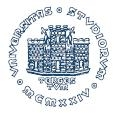 University of TriesteDepartment of Political and Social Sciences
INTERNATIONAL RELATIONS AND POLITICAL DEVELOPMENT IN AFRICAAcademic year 2016-17Lesson FIVE: legacies of colonial rule – THE COLD WAR (2)
COLD WAR IMPACT: ENDOGENOUS ROOTS & EXTERNAL INFLUENCES
TWO PHASES:
BEFORE 1974 
BETWEEN 1974 -86 (THE INDEPENDENCE OF PORTUGUESE AFRICA & ETHIOPIAN REVOLUTION)
BEFORE 1974:
FEEBLE ENGAGEMENT OF SOVIET UNION (ONLY INDIRECTLY) & THE ROLE OF CHINA (BY 1960 DETERIORATION OF RELATION BETWEEN THE TWO)
THE POLITICS OF NON-ALLIGNMENT
CIVIL WARS IN CONGO & NIGERIA: DIVERGENT PATH OF FORMER COLONIAL POWERS
CONGO CRISIS→ COLLAPSE OF THE STATE & SECESSIONIST MOVEMENTS:
INDEPENDENCE & ELECTIONS(1960) UNDER LUMUMBA (MNC): POLITICAL INSTABILITY
BELGIUM SEND TROOPS TO PROTECT EUROPEANS
KATANGA DECLARES INDEPENDENCE UNDER TSHOMBE (CONAKAT)
SOUTH KASAI DECLARES AUTONOMY UNDER KALONJI
ONUC DEPLOYS TROOPS
CENTRAL GVMT SPLIT BETWEEN LUMUMBA & KASA-VUBU
FIRST MOBUTU COUP (1960)
EXECUTION OF LUMUMBA (1961)
END OF KATANGA SECESSION (1961)
SIMBA REBELLION (1964)
SECOND MOBUTU COUP (1965)
BIAFRA WAR →THE STATE DID NOT COLLAPSE + SECESSIONIST MOVEMENT:
NIGERIA INDEPENDENCE 1960 UNDER THE ALLIANCE BETWEEN NPC & NCNC
1966 COUP BY IGBO OFFICERS & KILLING OF AHMADU BELLO & TAFAWA BALEWA
COUNTER-COUP LED BY GOWON
IGBO POGROMS IN THE NORTH
1967 ADMINISTRATIVE REFORM BY GOWON → OIL RESOURCES CONTROL
BIAFRA BREAK AWAY
1970 END OF THE BIAFRA WAR
THE STRATEGIC IMPACT OF COLD WAR AFTER 1974 (see COLD WAR Maps):
NOT ONLY POLITICAL BUT STRATEGIC & ECONOMIC (THE PERSIAN GULF)
EASTERN AFRICA:
SOMALIA: 1969 COUP OF BARRE, THE INVOLVEMENT OF SAUDI ARABIA
ETHIOPIA:1974 HAYLE SELLASSE MONARCHY OVERTHROWN
SUDAN: 1969 COUP OF NUMEYRI (IN POWER UNTIL 1985; 1983 PROCLAMATION OF SHARI’A)
THE ROLE OF SAUDI ARABIA (1973-)
SOUTHERN AFRICA:
ANGOLA: MPLA vs UNITA (AND FNLA)
MOZAMBIQUE: FRELIMO vs RENAMO (1975)
SOUTH-AFRICA: ANC & SWAPO (1966 SOUTH AFRICA REJECTED UN DECLARATION TO END TRUSTESHEEP)
THE ROLE OF USA (SINCE REAGAN,1981-)
CENTRAL AFRICA: 
ZIMBABWE: 1965 UNILATERAL DECLARATION OF INDEPENDENCE; ZANU (1963 R. MUGABE) & ZAPU (1961 J. NKOMO); 1979 LANCASTER HOUSE AGREEMENT; 1983 CRISIS: MERGING OF ZANU & ZAPU
ZAIRE: MOBUTU (1965-1997)
UGANDA: 1971 IDI AMIN COUP (UNTIL 1979); NRM & THE WAR IN THE BUSH (1981-86)
1986 GORBACHEV & DISENGAGEMENT → END OF COLD WAR
THE EFFECTS OF THE END OF COLD WAR:
MILITARY AID ENDED
SUB-SAHARAN AFRICA CEASED TO BE STRATEGIC
ECONOMIC AID REDUCED BY THE BEGINNING OF THE 90s (→ SEE FIG 5.1)
FROM BI-LATERALISM TO MULTI-LATERALISM
THE ROLE OF SAPs & OF IFIs
RE-ALLIGNMENT OF OIL ECONOMIES (EX.: ANGOLA)
REFORM OR COLLAPSE
CIVIL WARS & COLLAPSES:

ENDURING CIVIL WARS THAT BEGUN DURING COLD WAR (ANGOLA, -2002; SUDAN -2011 [SOUTH SUDAN 2013-])
CIVIL WARS THAT ENDED WITH SOVIET WITHDRAWAL (MOZAMBIQUE, 1992; ETHIOPIA -1991)
NEW CIVIL WARS (SOMALIA, 1991-; LIBERIA, 1989-97/1999-2003; SIERRA LEONE, 1991-2002; ZAIRE/RDC, 1996-2003; CONGO BRAZZAVILLE, 1997-99; COTE D’IVOIRE, 2002-2004/2011; CENTRAFRIQUE 2012-14)